City of HillsboroEastwood Elementary SchoolSafe Routes to School Project
Community Open House
June 14, 2023 | 3:30 pm–5:00 pm
Eastwood Elementary School Library
Funding Participation fromOther Agencies
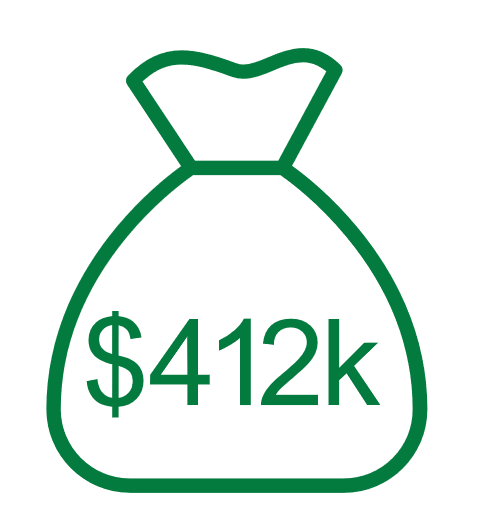 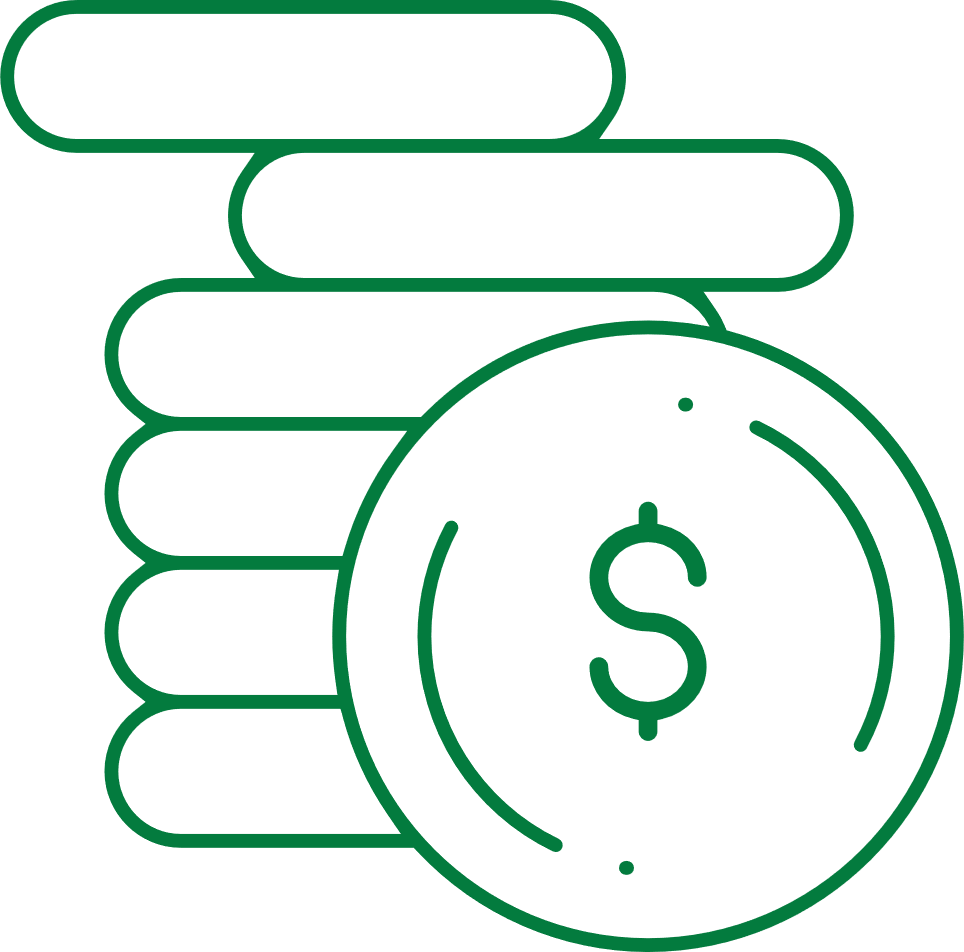 Oregon Department of Transportation
Safe Routes to School
Construction Grant
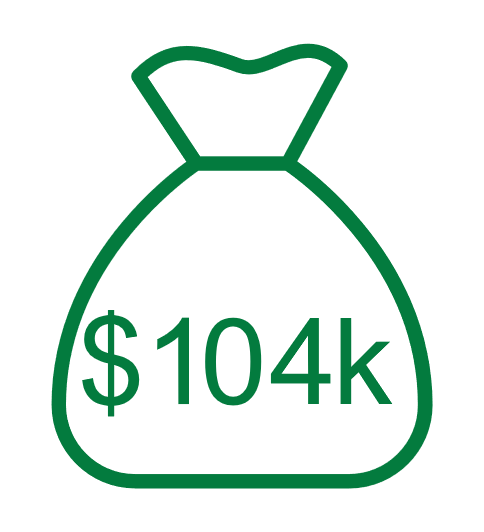 Washington County
Major Streets Transportation
Improvement Program
Safety Improvements
The project will increase pedestrian safety in the Eastwood Elementary School and Poynter Middle School walk areas by:
Installing sidewalks, curb ramps, and lighting along NE 18th Avenue, from E Main Street toNE Lincoln Street.
Installing sidewalks, curb ramps, and lighting along NE Lincoln Street, from NE 18th Avenue east to the current sidewalk.
Installing sidewalks, curb ramps, and lighting along NE Hyde Street, from NE 18th Avenue to NE 16th Avenue.
Project Timeline(Summer 2022–Summer 2023)
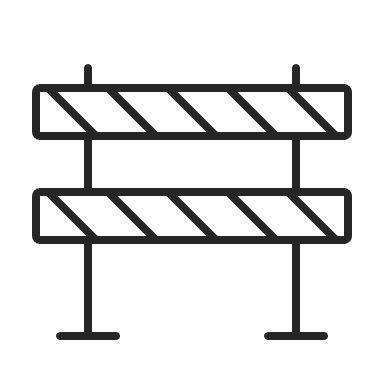 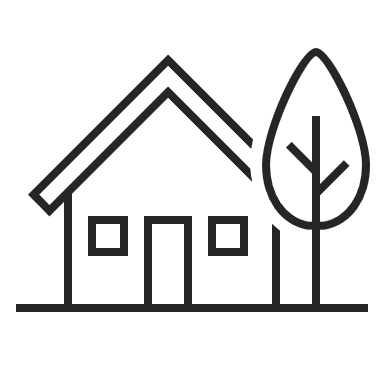 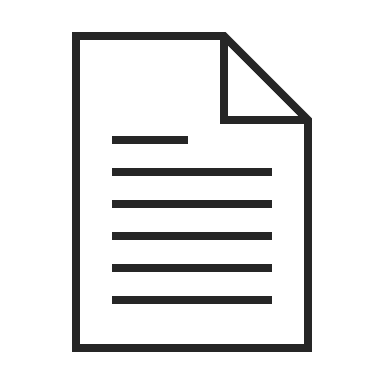 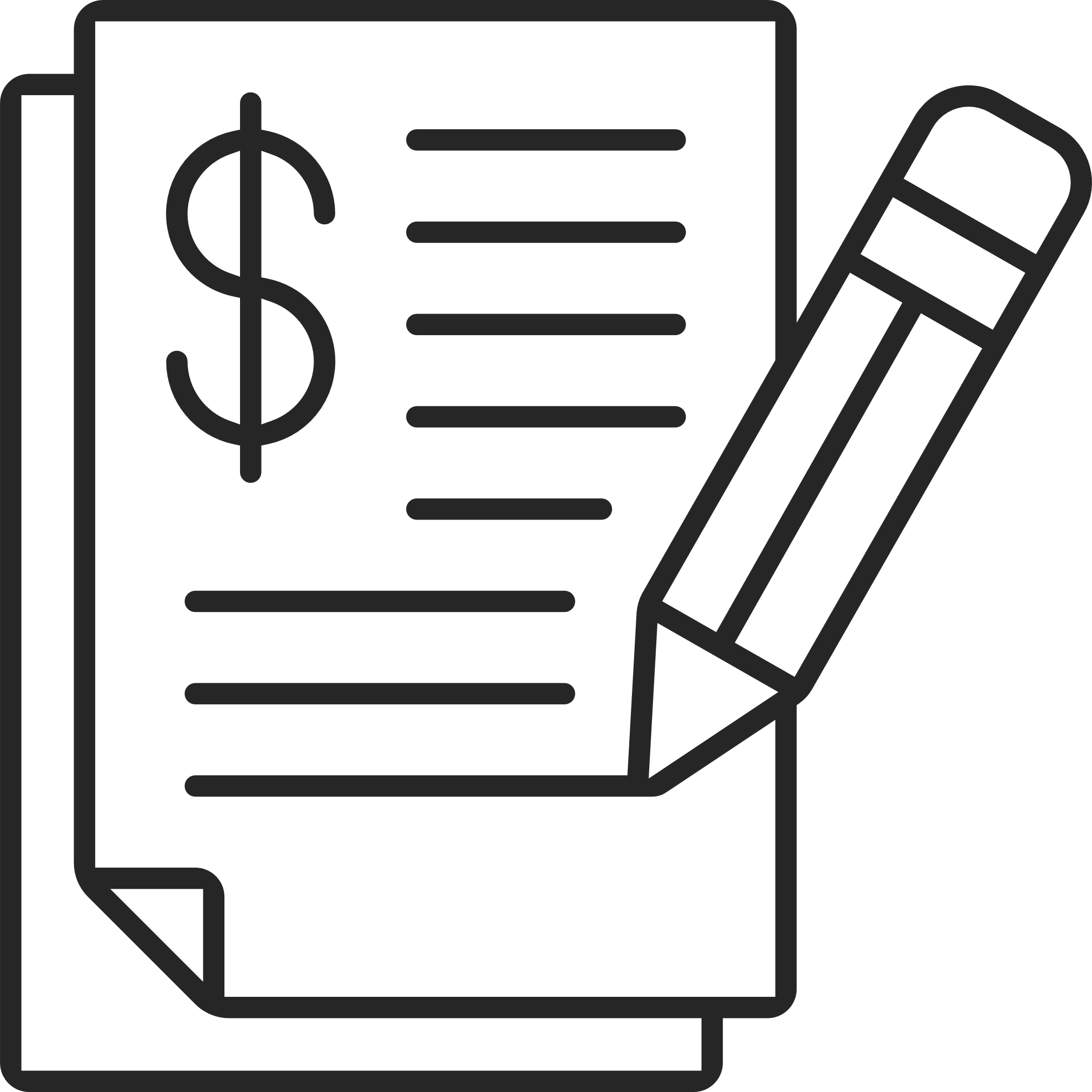 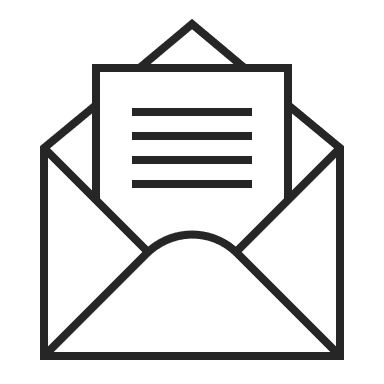 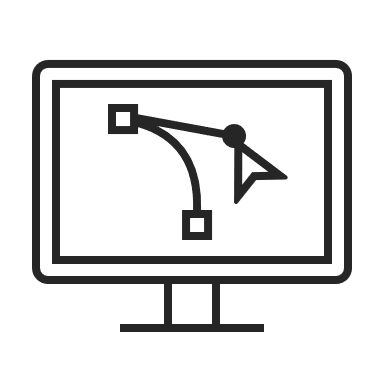 Preliminary DesignSummer 2022
Investigations &
Landowner
CoordinationSummer 2022
Permitting
DocumentationWinter 2023
Award Construction Bid
Spring 2023
Public Outreach
Summer 2023
Construction BeginsSummer 2023
Current Design – 18th Avenue
Current Design – Hyde Street
Project Progress
Initial Public Outreach
Preliminary Design
Permitting Documentation
Public Outreach
Investigations & Landowner Coordination
Data Collection
Award Construction Bid
Brown Contracting
browncontracting.net
P: 541.338.9345
F: 541.338.9346
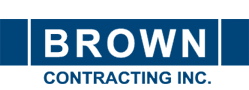 Contact Us:Chrissy Dawson – Project Managerchrissy.dawson@hillsboro-oregon.gov503.681.5045Dan Young – Construction Managerdan.young@hillsboro-oregon.gov503.681.6489